Angled Projectiles!
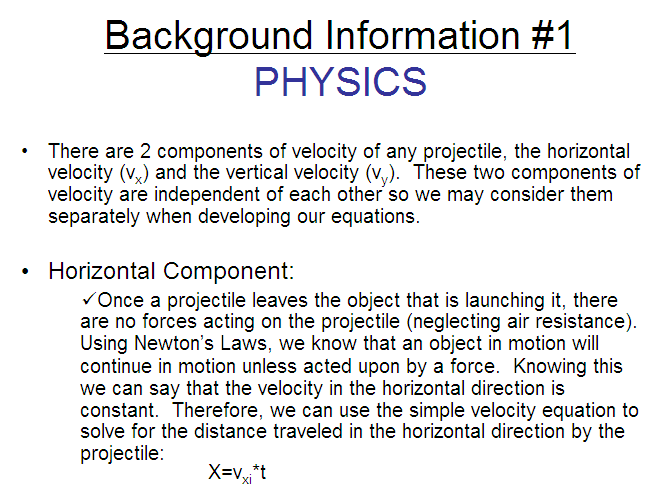 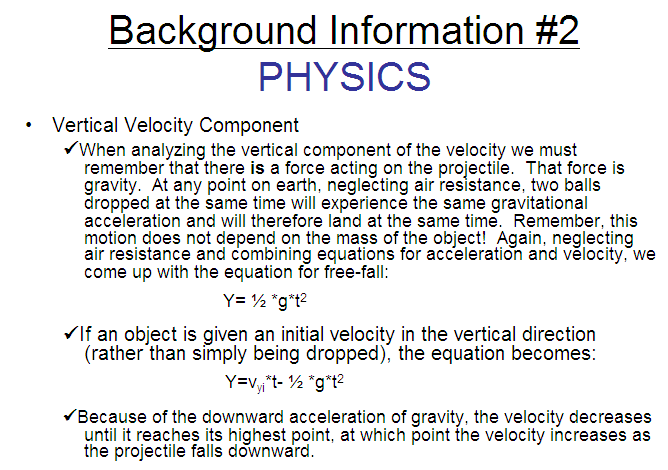 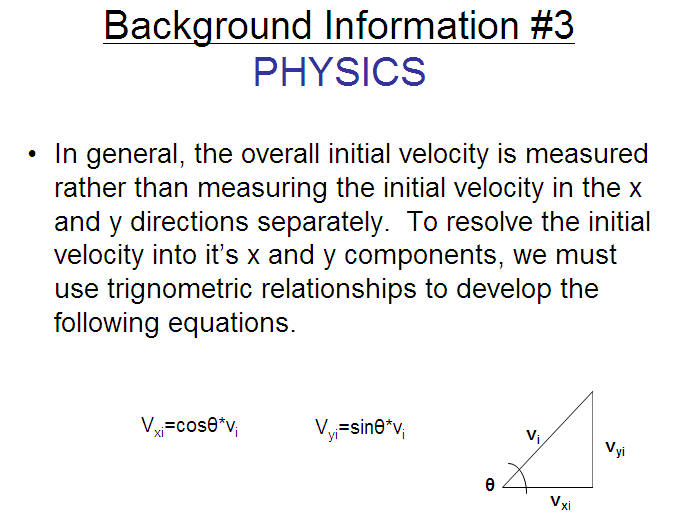